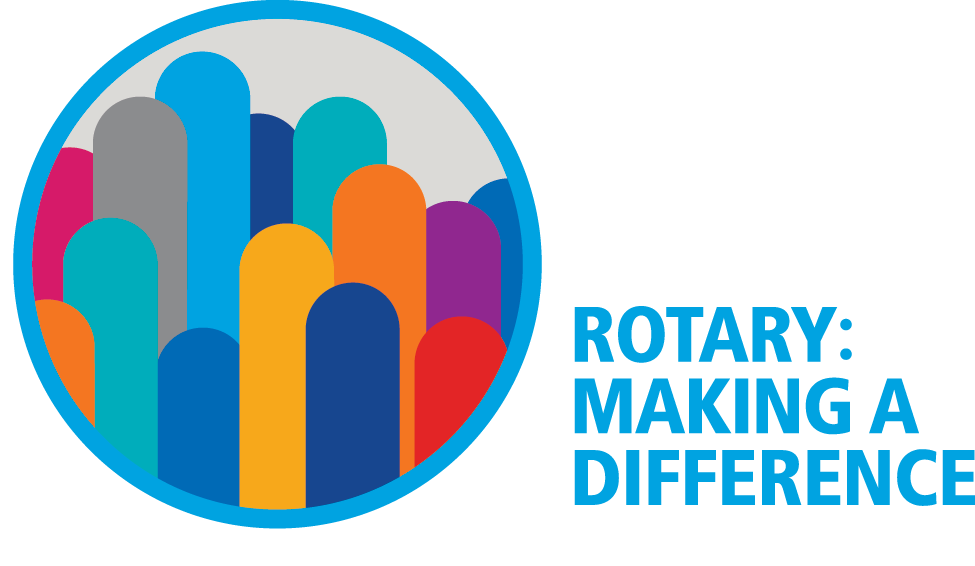 District Training Assembly
Public Image Chair
Pat Leogue
leogue@gmail.com
The Challenge
Make our media output look more professional and polished, while showing a consistent image style to both members and the outside world.
Our Brand
What is “Brand?”
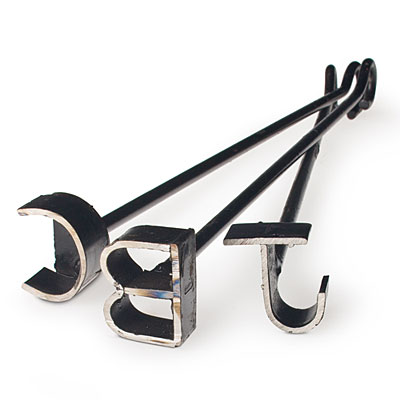 Our Brand
Just Coffee?
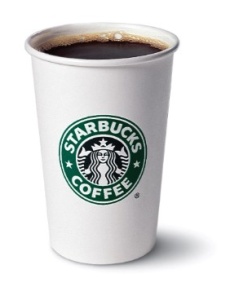 Our Brand
Just Shoes?
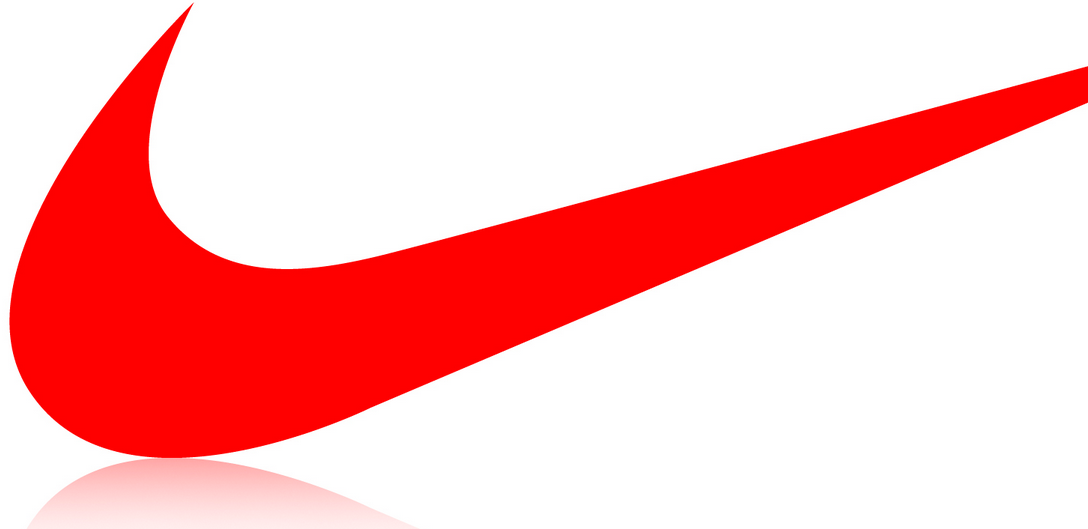 Our Brand
What is “Brand?”
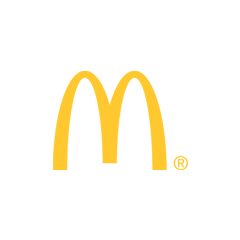 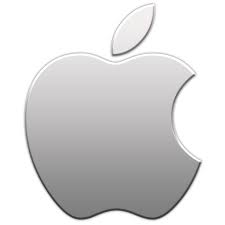 Our Brand
Rotary as a brand
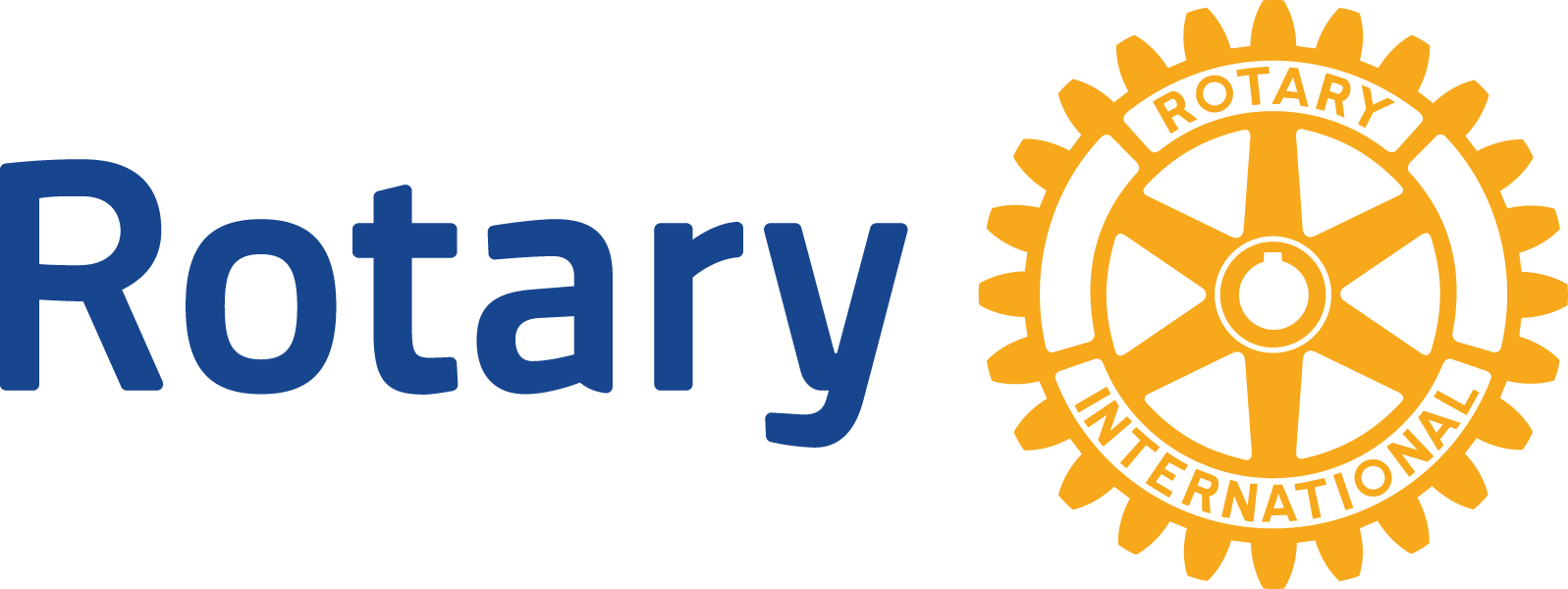 Type speech topics here
Our Brand
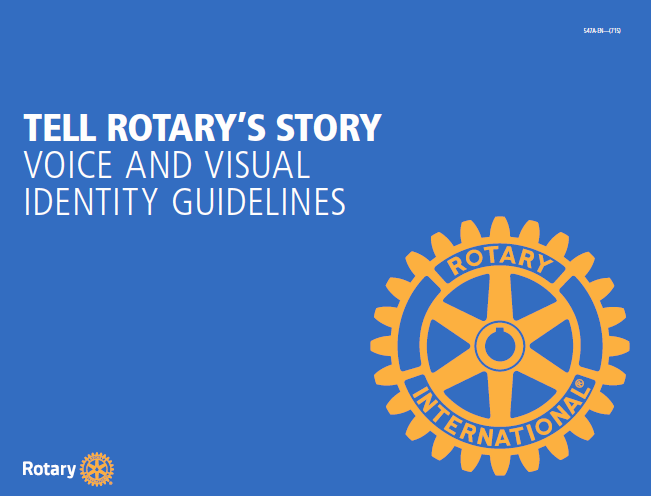 Type speech topics here
Public Relations
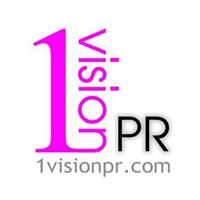 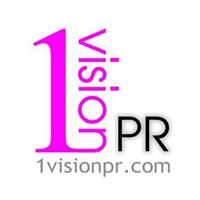 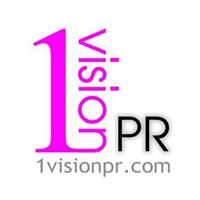 PR Activity - May and June
Young Citizens’ Award

Young Musician of the Year

Project Ciara

Project 538

The Rotary Foundation Centenary
Rotary News
Re-launch to be announced soon
District Database / Directory
The new database system was launched to clubs on 22nd April at District Council

Full details emailed to Club Presidents, Presidents Elect and Club Secretaries on 23rd April

Deadline for updating Club and Member data is 21st May for inclusion in the 2017/2018 printed Directory
Public Image
I am looking for volunteers who have skills and experience in the following disciplines and would be prepared to work with me in a District officer role.

Website updating and maintenance
Social Media development and use
Editor – Rotary News
Thank you for your attention
Public Image Chair
Pat Leogue
leogue@gmail.com
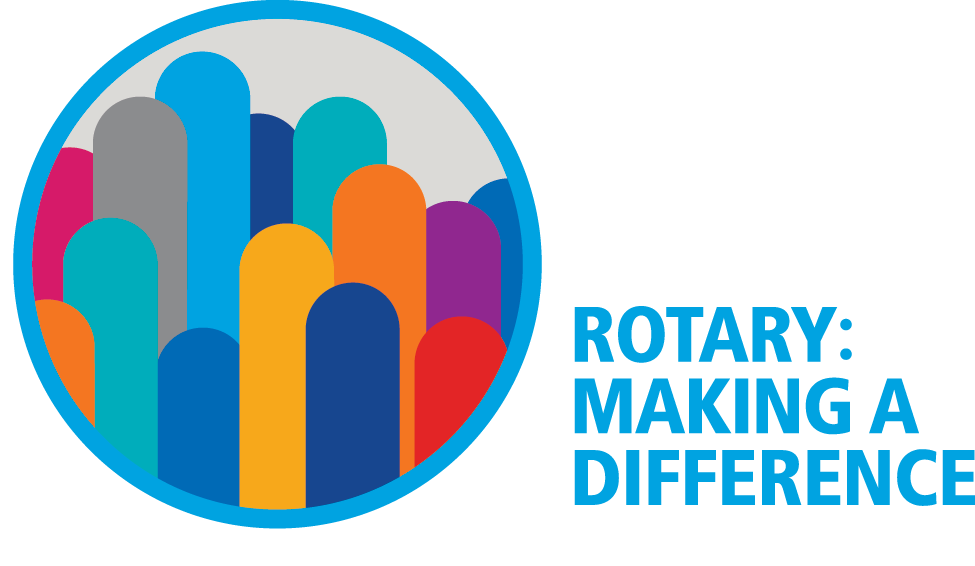